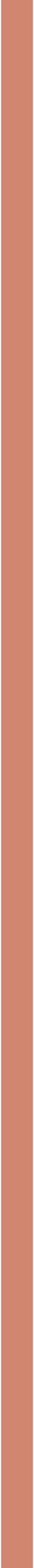 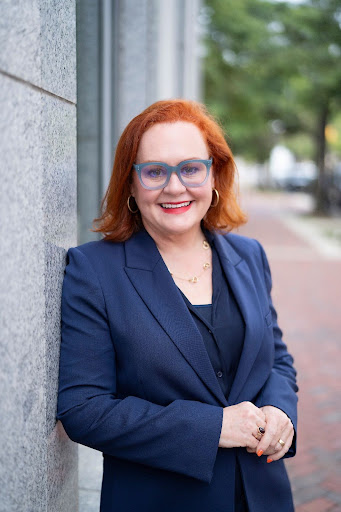 Alabama 2024 Child Care Tax Credit Overview
Susan Kennedy
Levitate Legal & Consulting
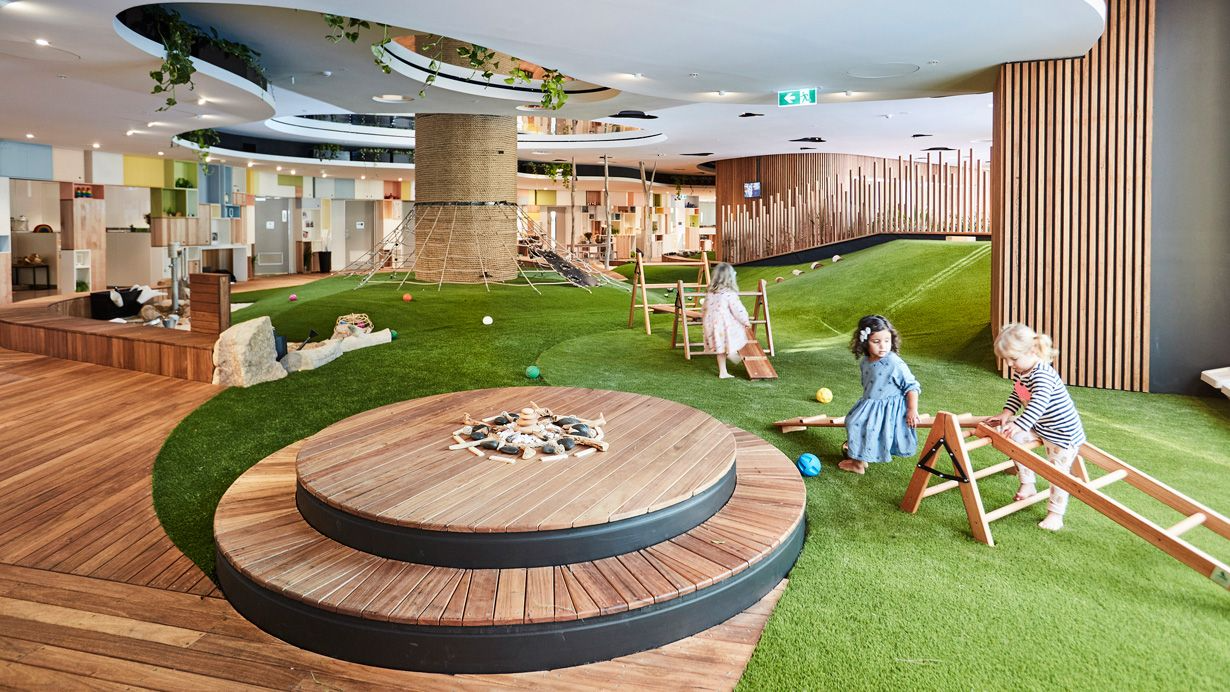 The Workforce Challenge in Alabama
Low workforce participation rates, especially among women
Significant exits from the workforce during the pandemic
Childcare costs consume a large portion of household income
Addressing these issues is key to economic growth
2
[Speaker Notes: Overall, the bill aims to create a robust system of financial incentives to support the expansion, improvement, and operation of childcare facilities in Alabama, particularly targeting underserved areas and working families. Through a combination of tax credits and grants, it seeks to enhance childcare accessibility and quality, thereby promoting workforce participation and the overall welfare of the community.]
Enacted on May 9, 2024
Goes into effect January 1, 2025, through December 31, 2027
Key Components:
Employer Tax Credit
Child Care Facility Tax Credit
Nonprofit Child Care Provider Grant
What is the 2024 Child Care Tax Credit Law?
Supporting Employers
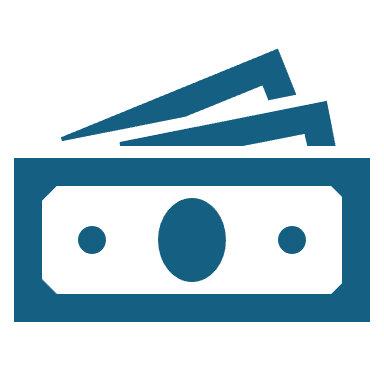 Eligible expenses: construction, operation, employee payments, and reservations for child care
Up to 100% of eligible expenses for small businesses (<25 employees)
75% of eligible expenses for larger businesses, capped at $600,000
Annual aggregate cap: $15M (2025), $17.5 (2026), $20M (2027)
Supporting Employers
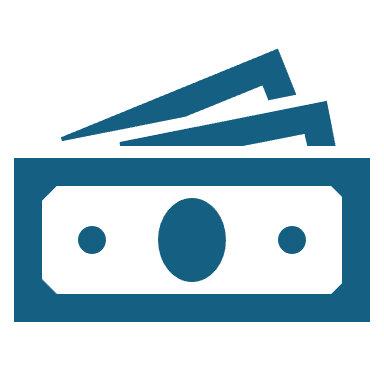 Employers must prioritize employees eligible for earned income tax credit.
Employees are defined as making $80K or less, excluding overtime or bonuses.
Rural means any county with 50K or less in population
What Taxes Can Be Offset?
Steps to Qualify
7
Timeline for Rules and Feedback
CONTACTS AND INFORMATION
9
Questions and Comments